Szakmai gyakorlatos jelentkezés az Openup-on
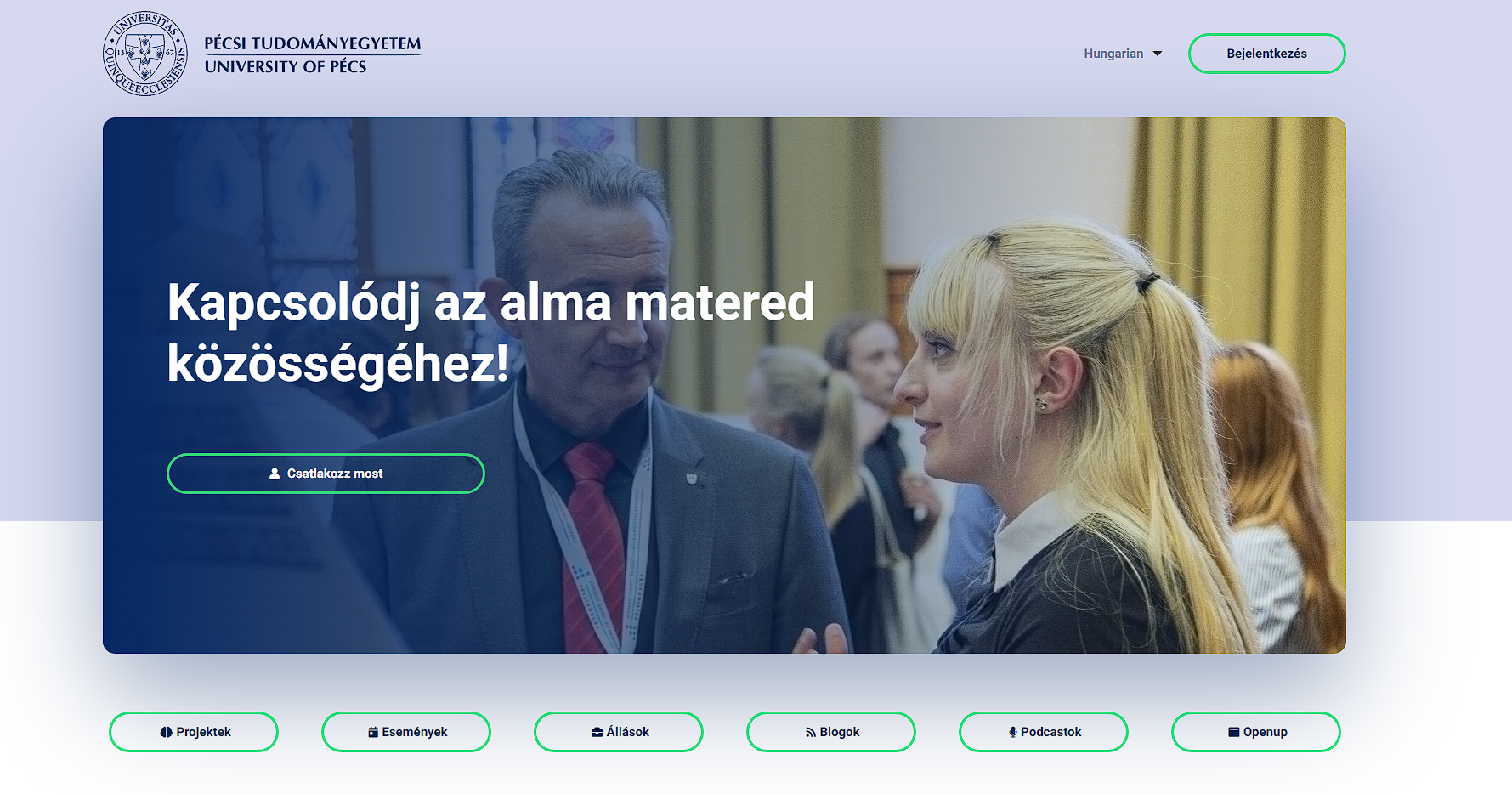 Kapcsolat:
Hargitai Ildikó: Szakmai gyakorlatos információk

tel.: +36 72 501 599/ 23366
email: hargitai.ildiko@ktk.pte.hu


Tóth Csenge: Openup platformmal kapcsolatos technikai információk

tel:.: +36 70 622 2726
email: toth.csenge@ktk.pte.hu
Miben más az idei folyamat?
Egy időszak: 03.13. – 04.28.

Elfogadás -> Hallgatói válasz
E-mail-en és rendszeren belüli értesítések
1. Lépések
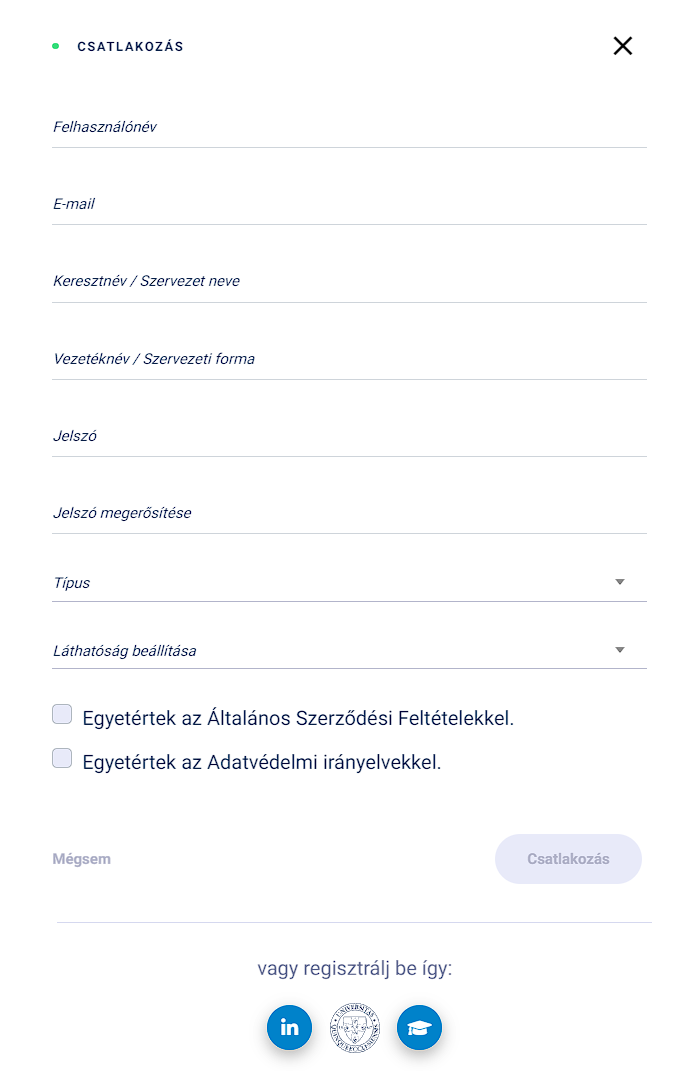 Regisztráció:
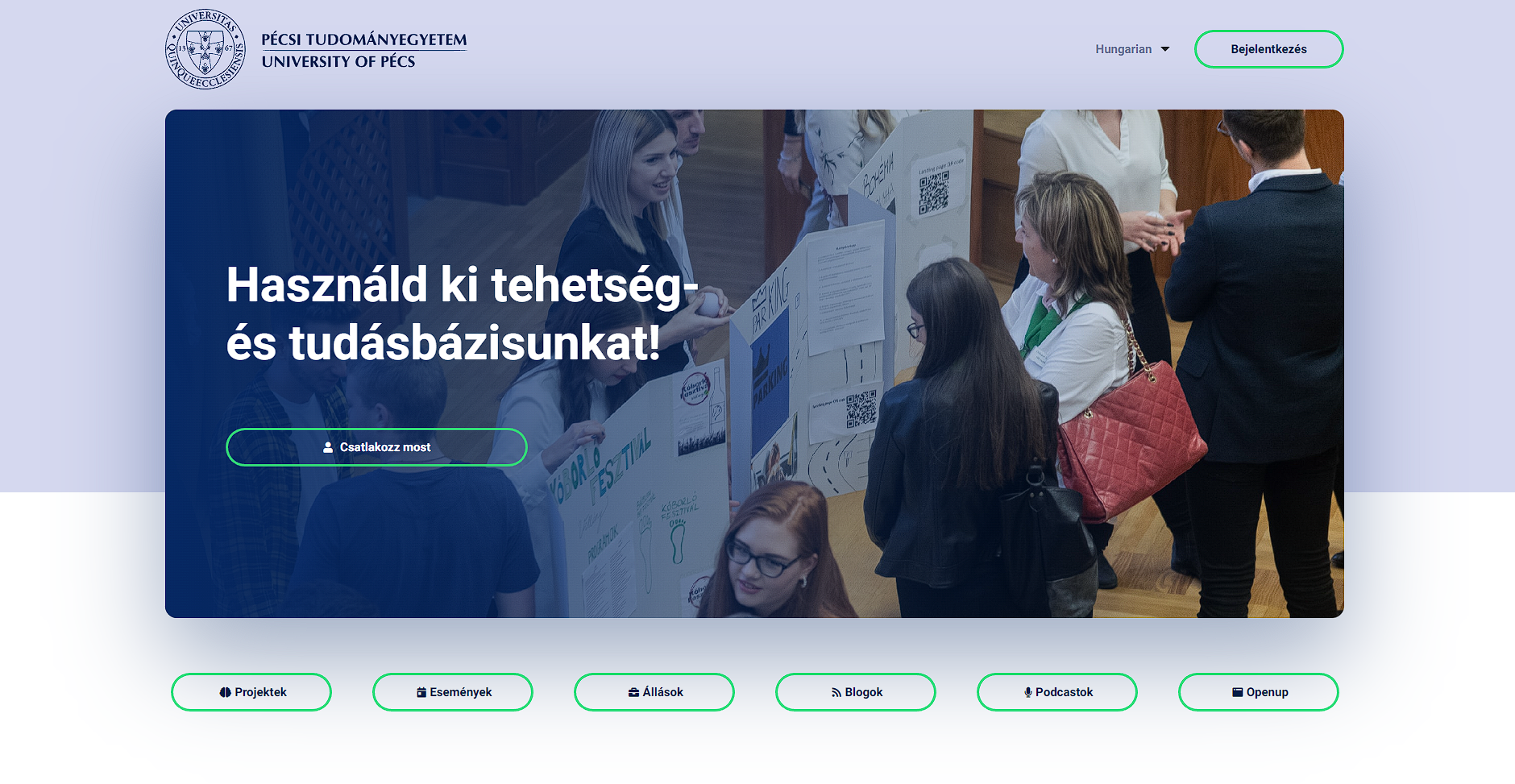 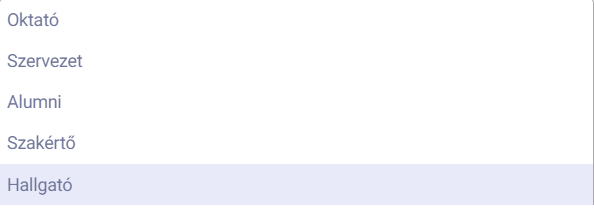 1. Lépések
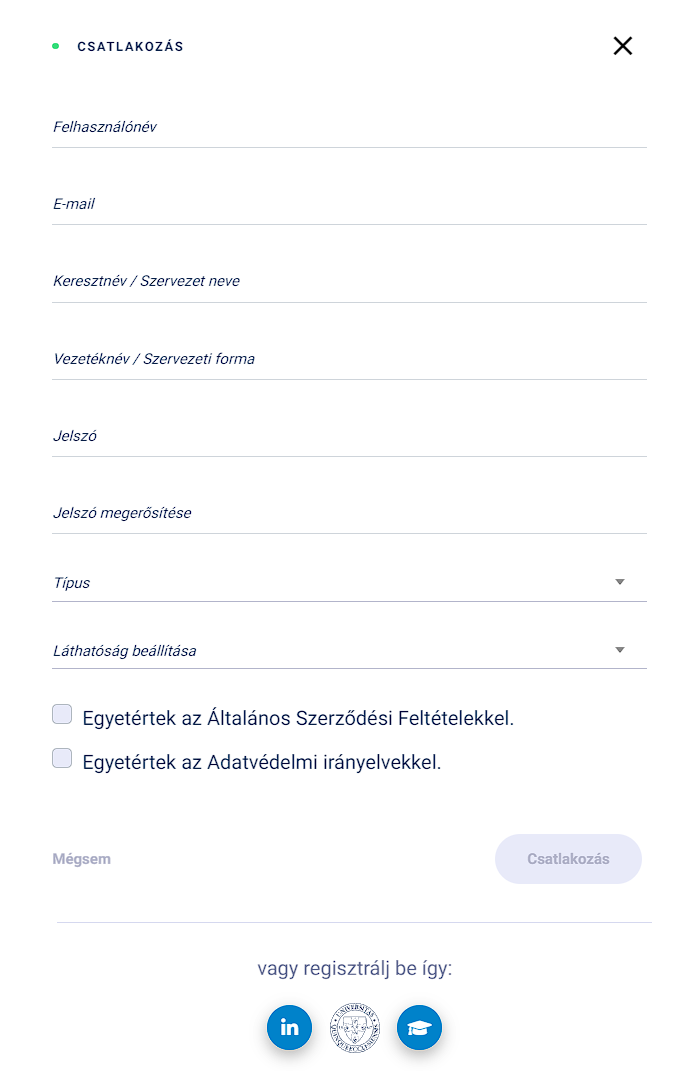 PTE ID: Március 10. (HATÁRIDŐ!)
Ha még nincs profilod -> Regisztrációnál
[Speaker Notes: Ha eddig nem töltik fel, nem tudjuk hitelesíteni a neptun kódjukkal, hogy részt vehetnek szakmai gyakorlaton]
1. Lépések
PTE ID: Március 10. (HATÁRIDŐ!)
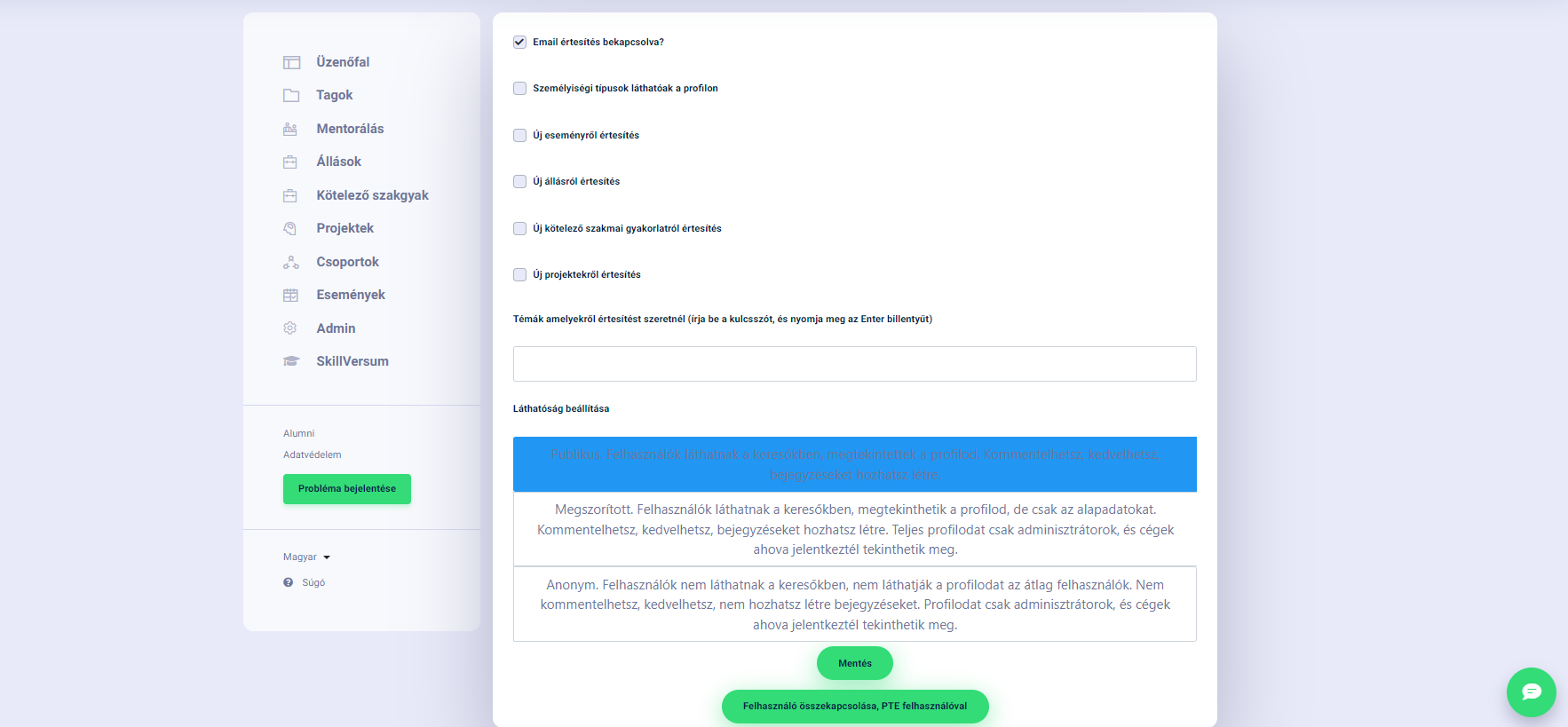 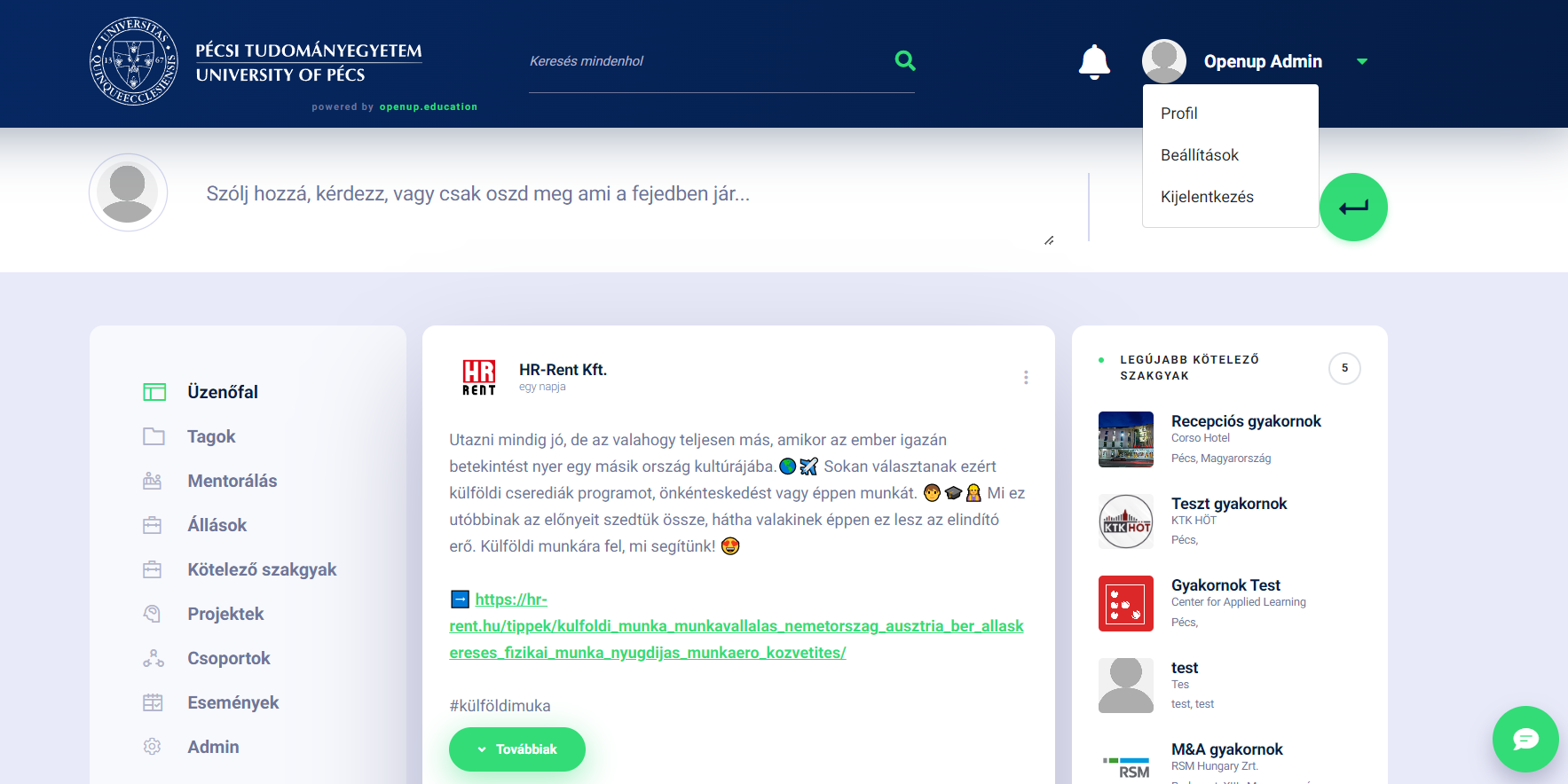 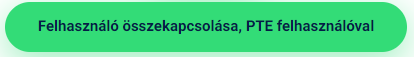 [Speaker Notes: Ha eddig nem töltik fel, nem tudjuk hitelesíteni a neptun kódjukkal, hogy részt vehetnek szakmai gyakorlaton]
1. Lépések
Profil kitöltése + önéletrajz feltöltése:
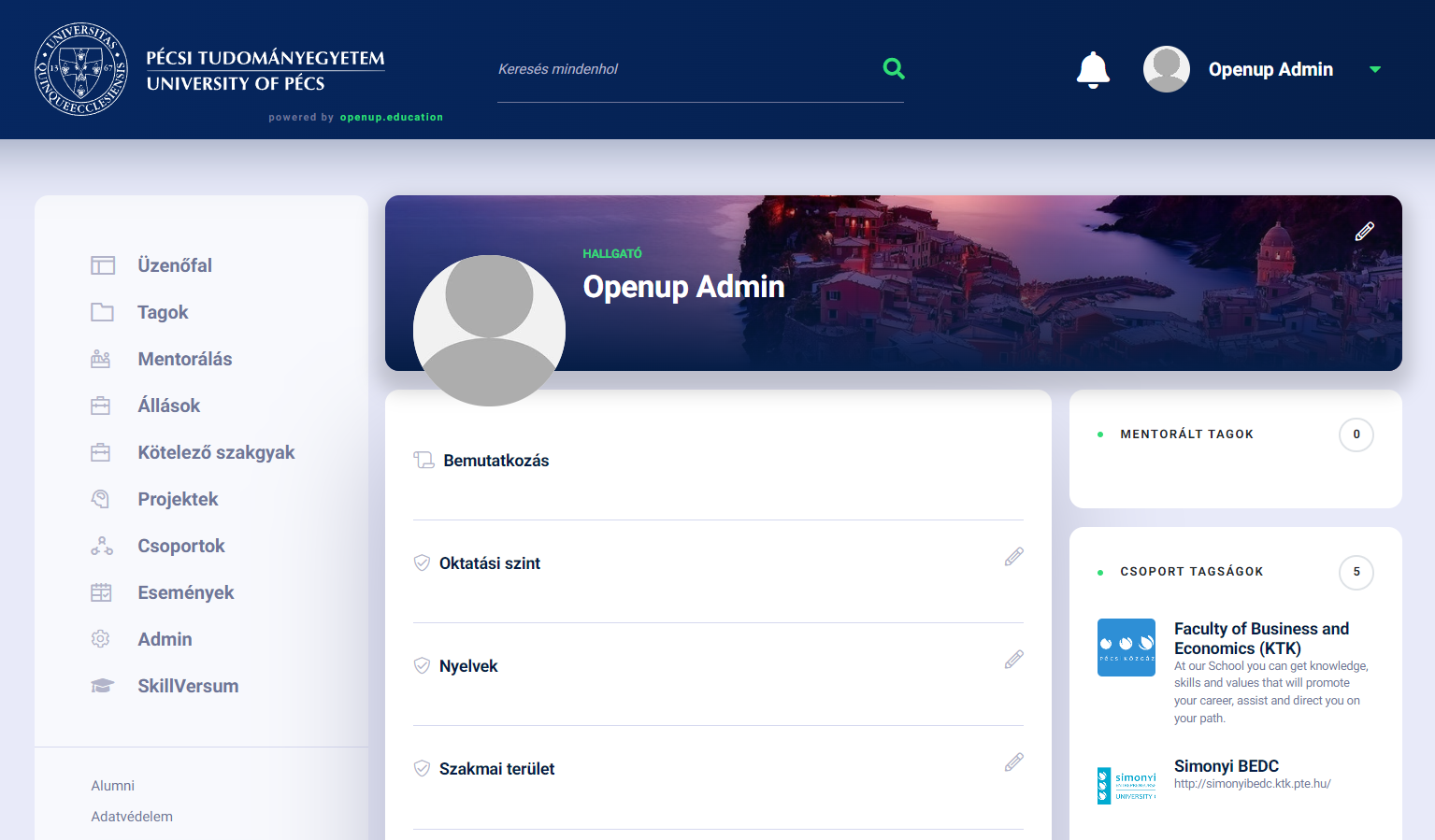 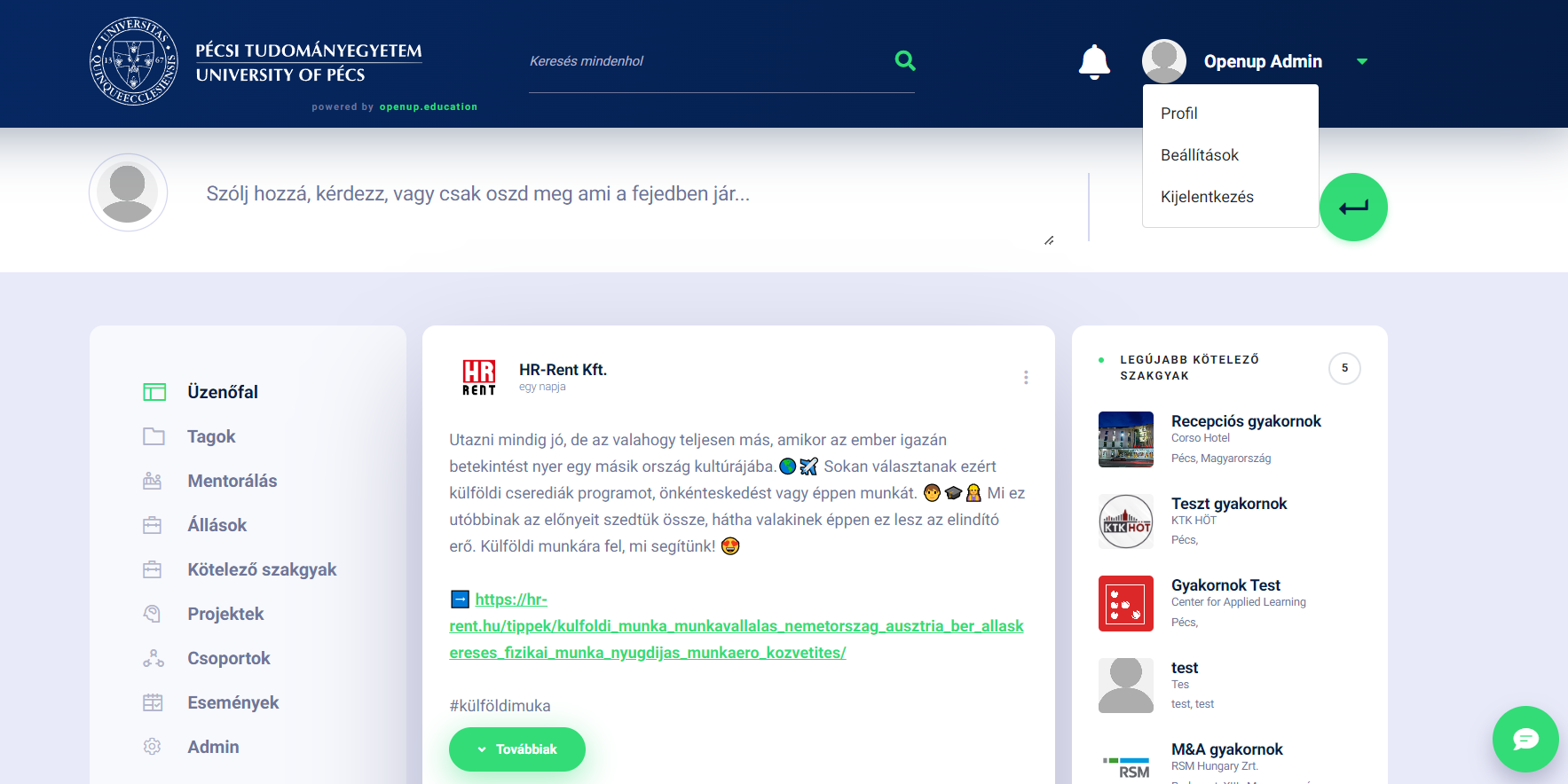 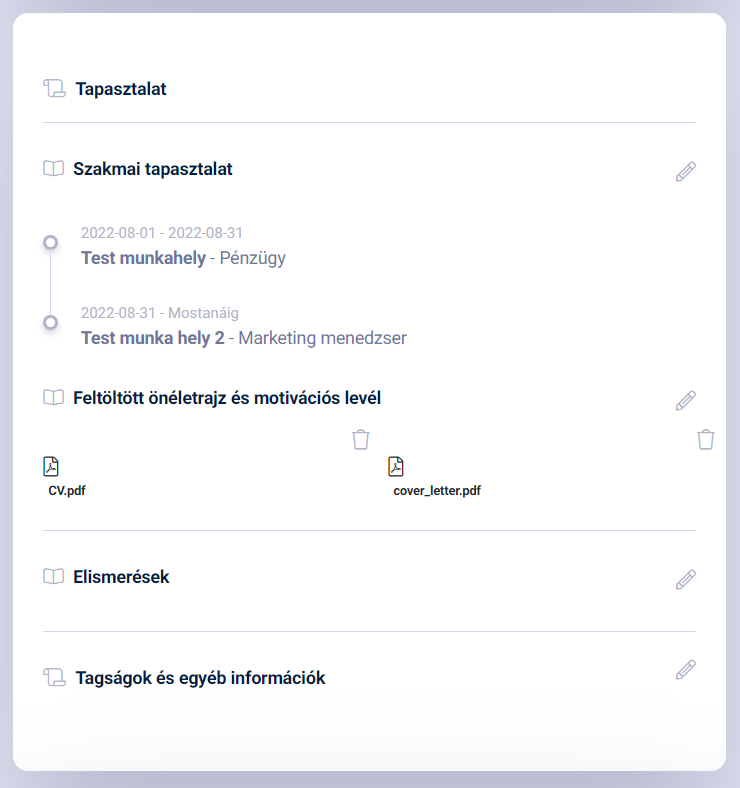 2. Jelentkezés
3 hely megjelölése:
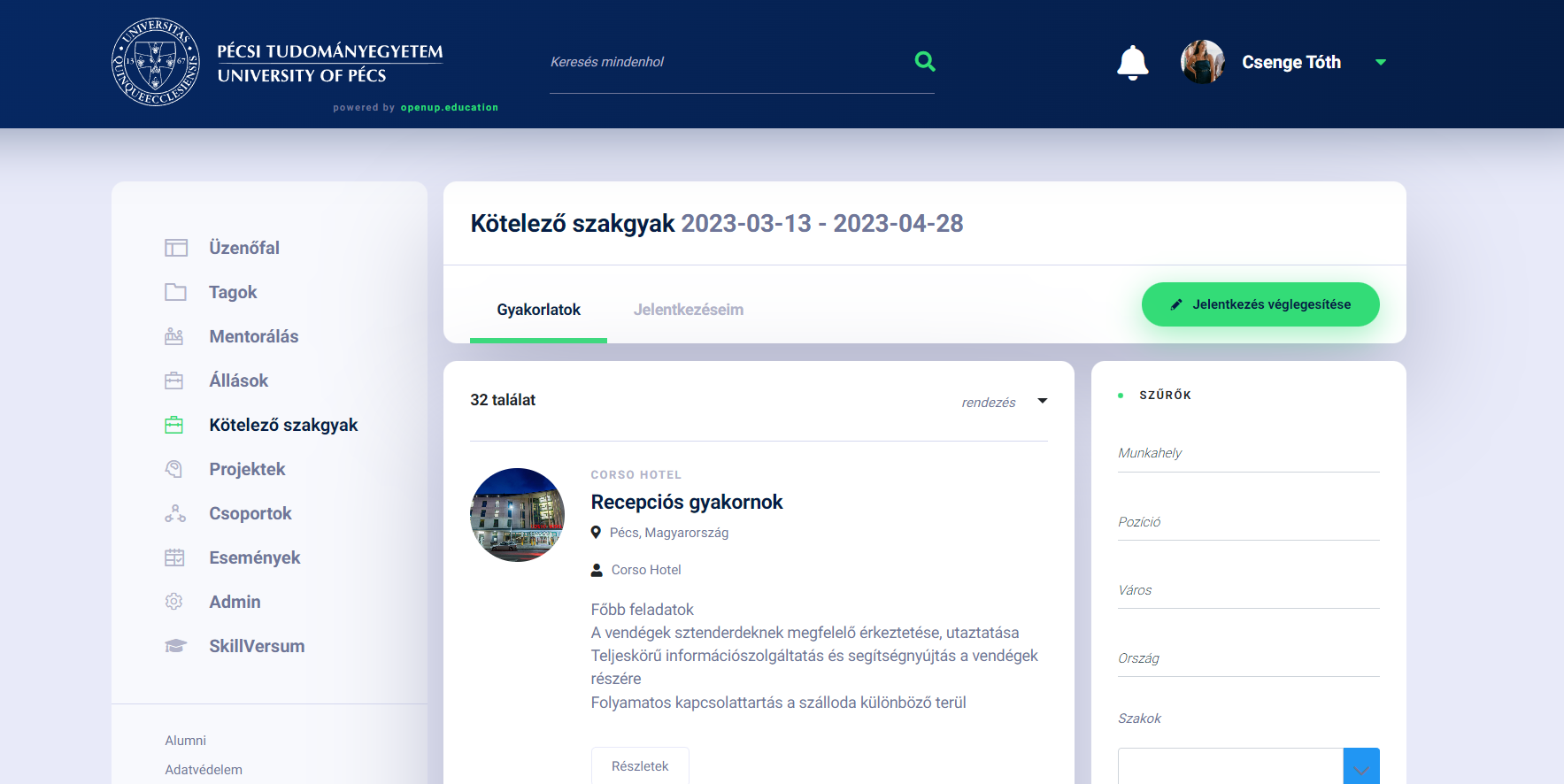 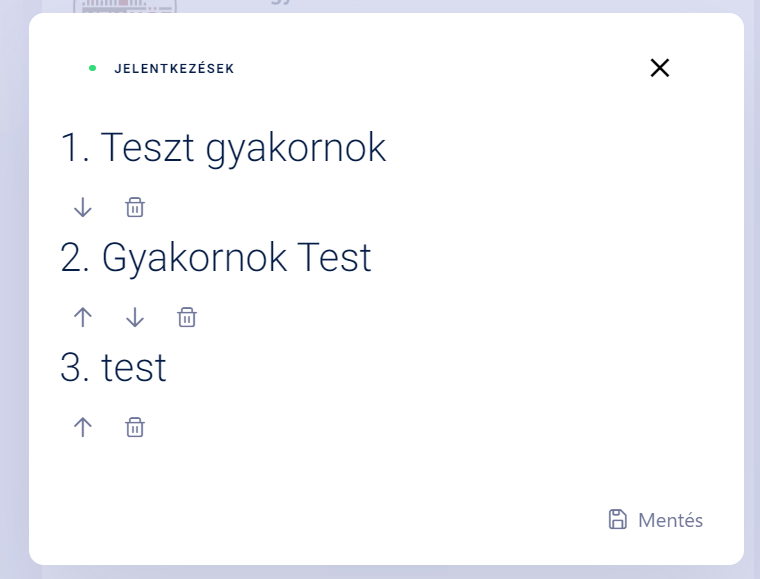 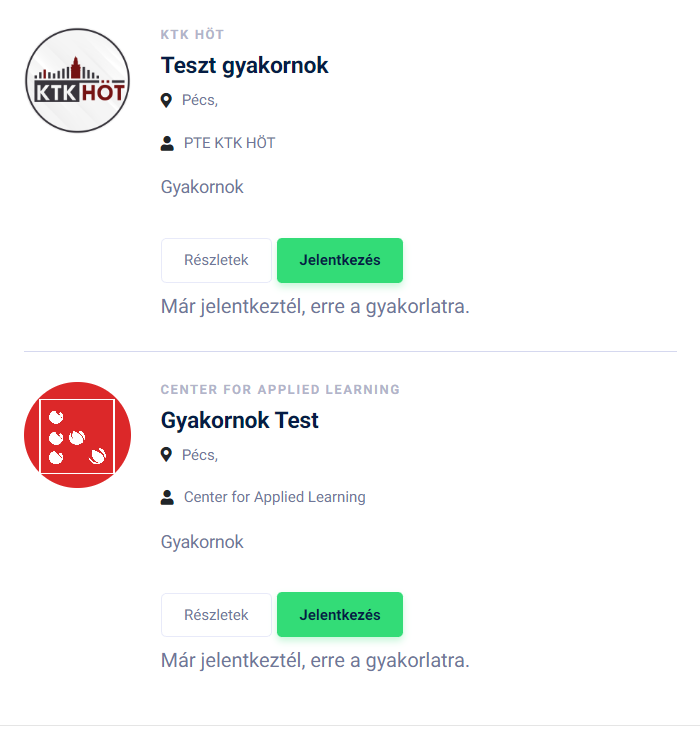 Jelentkezés törlése
-> másik pozíció jelölhető
Mindig mentsd el az adott jelentkezésed, mielőtt kilépsz az ablakból!
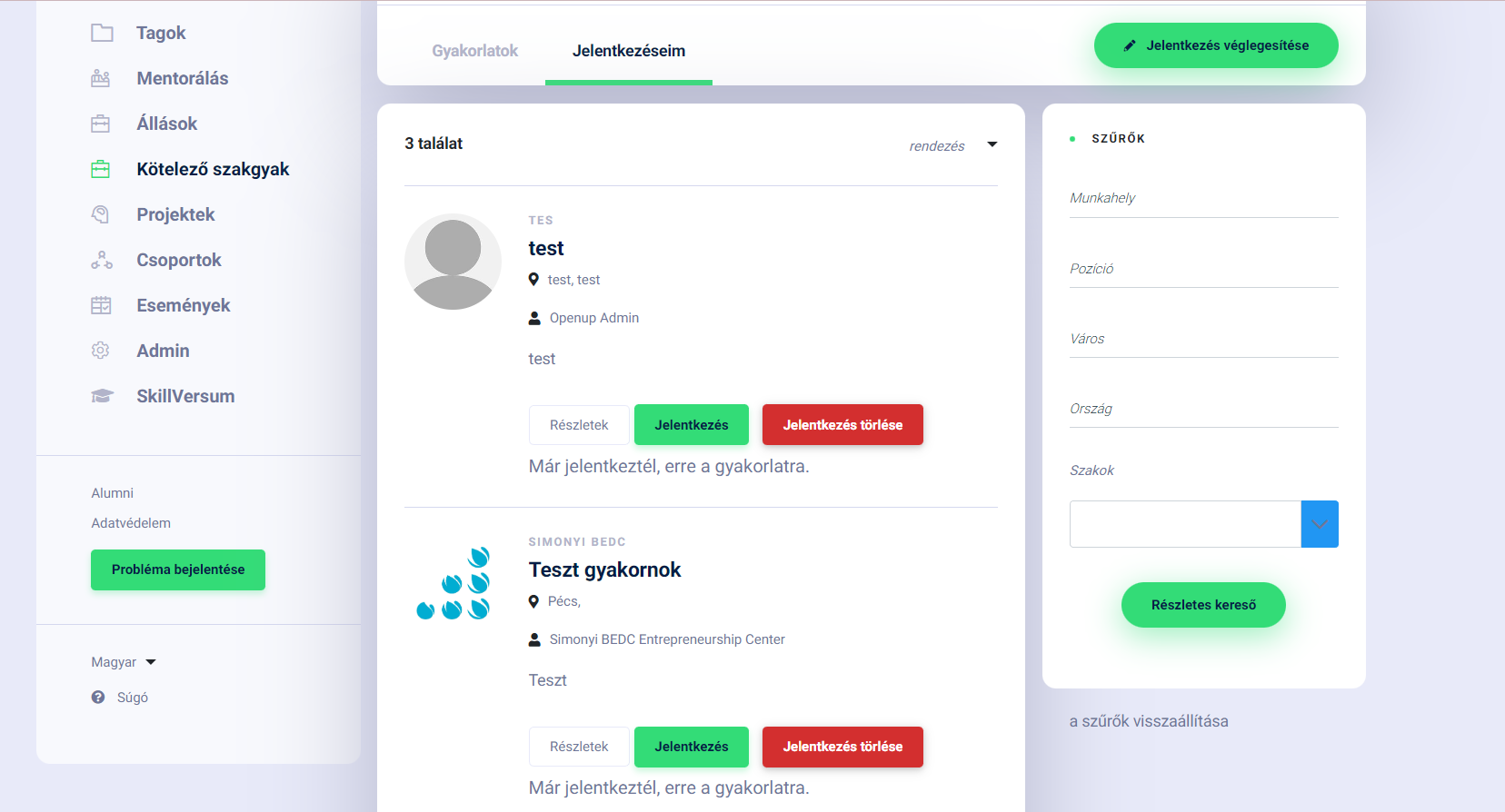 Jelentkezés törlése (2. módszer)
1
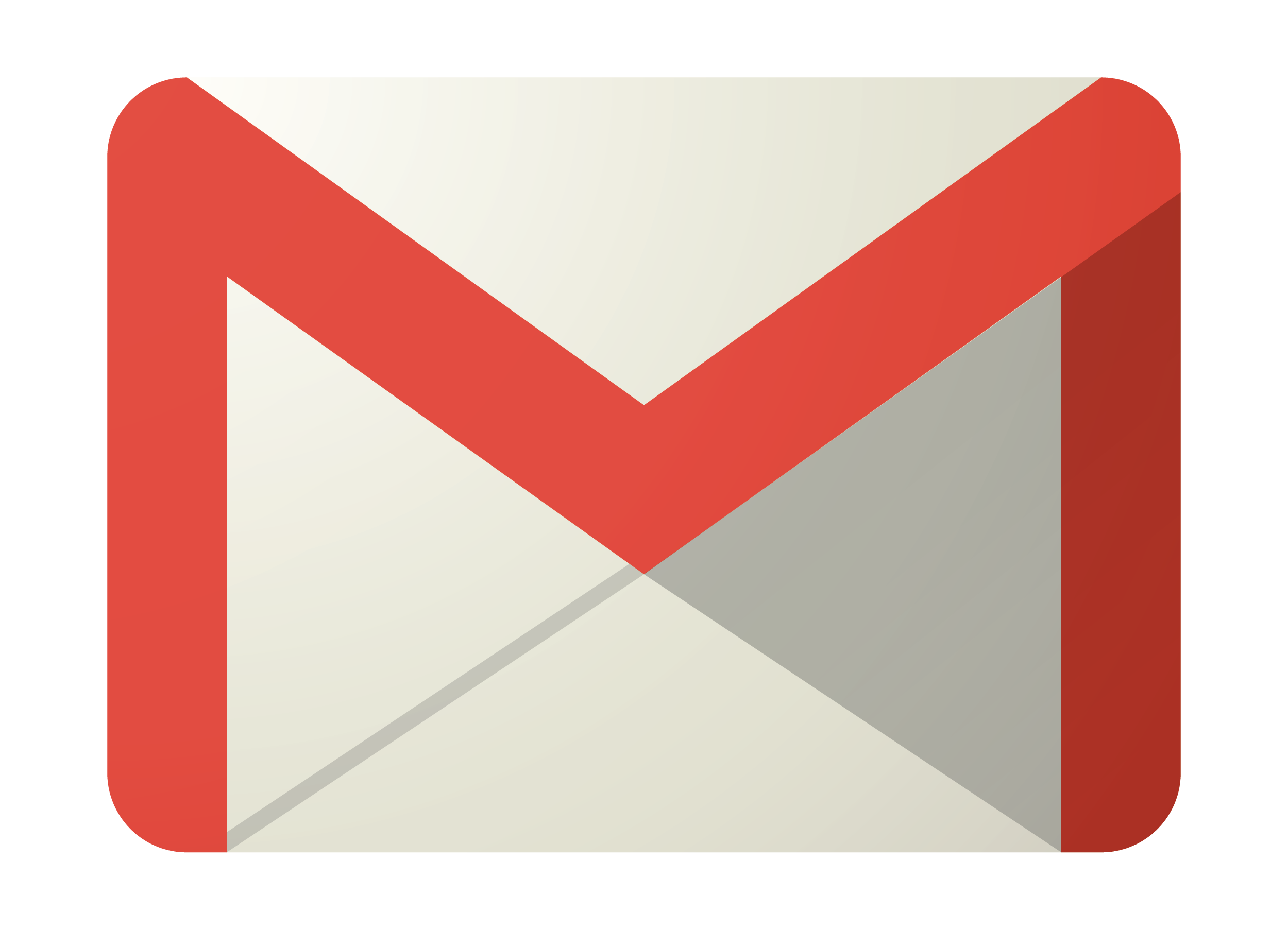 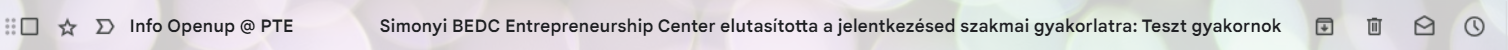 Elutasítás/Interjúra behívás:
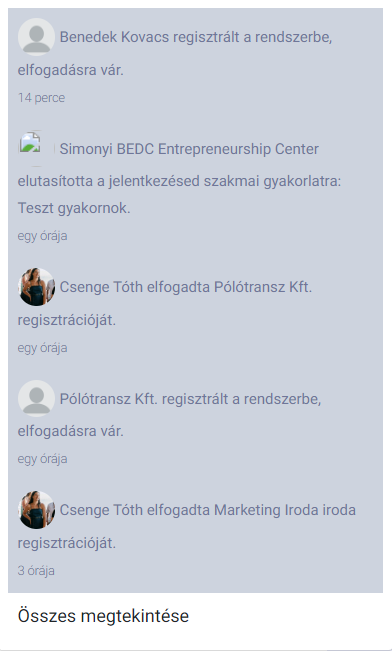 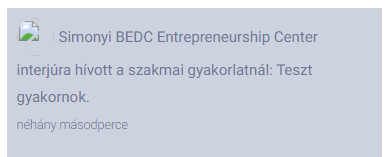 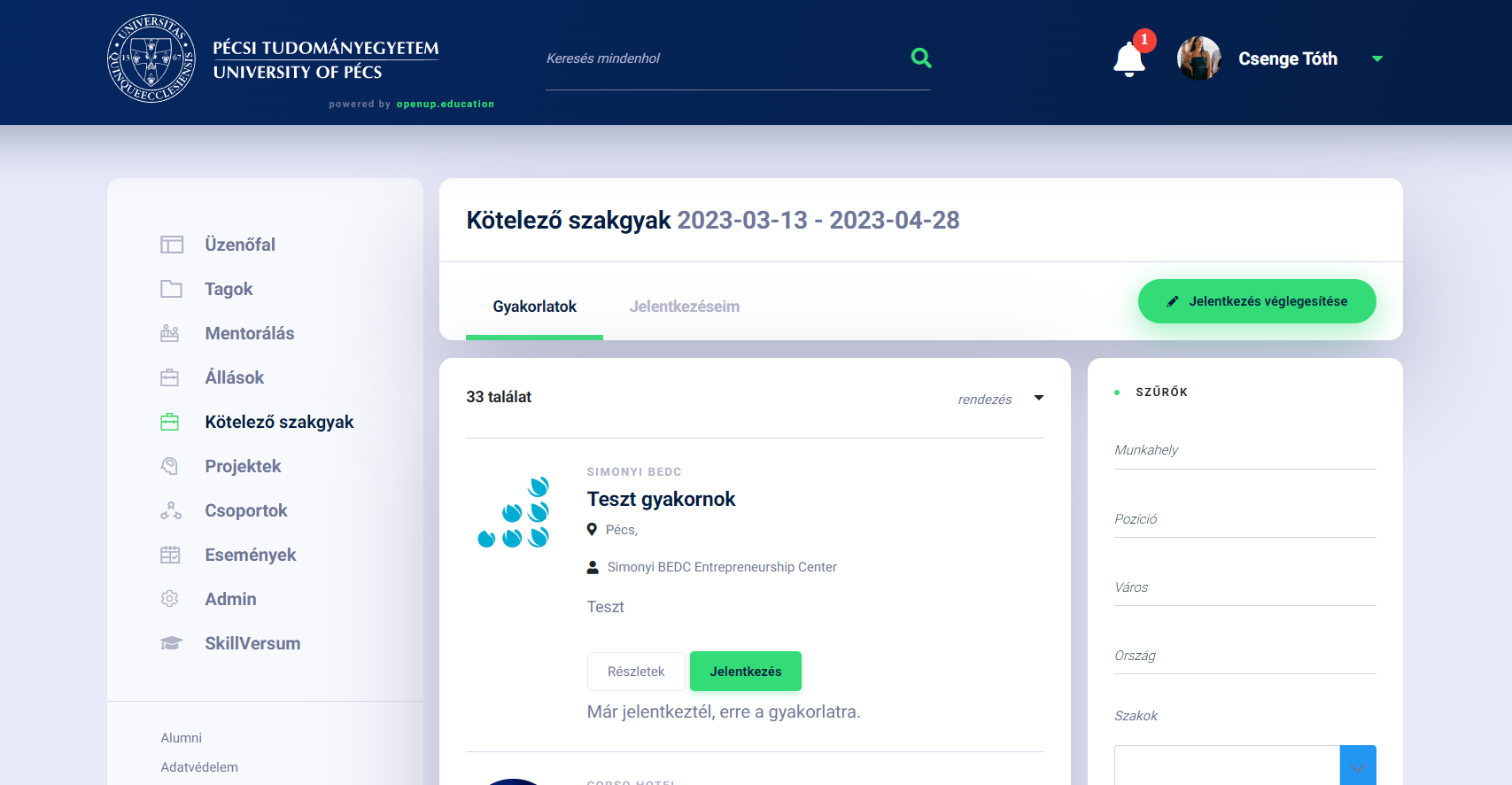 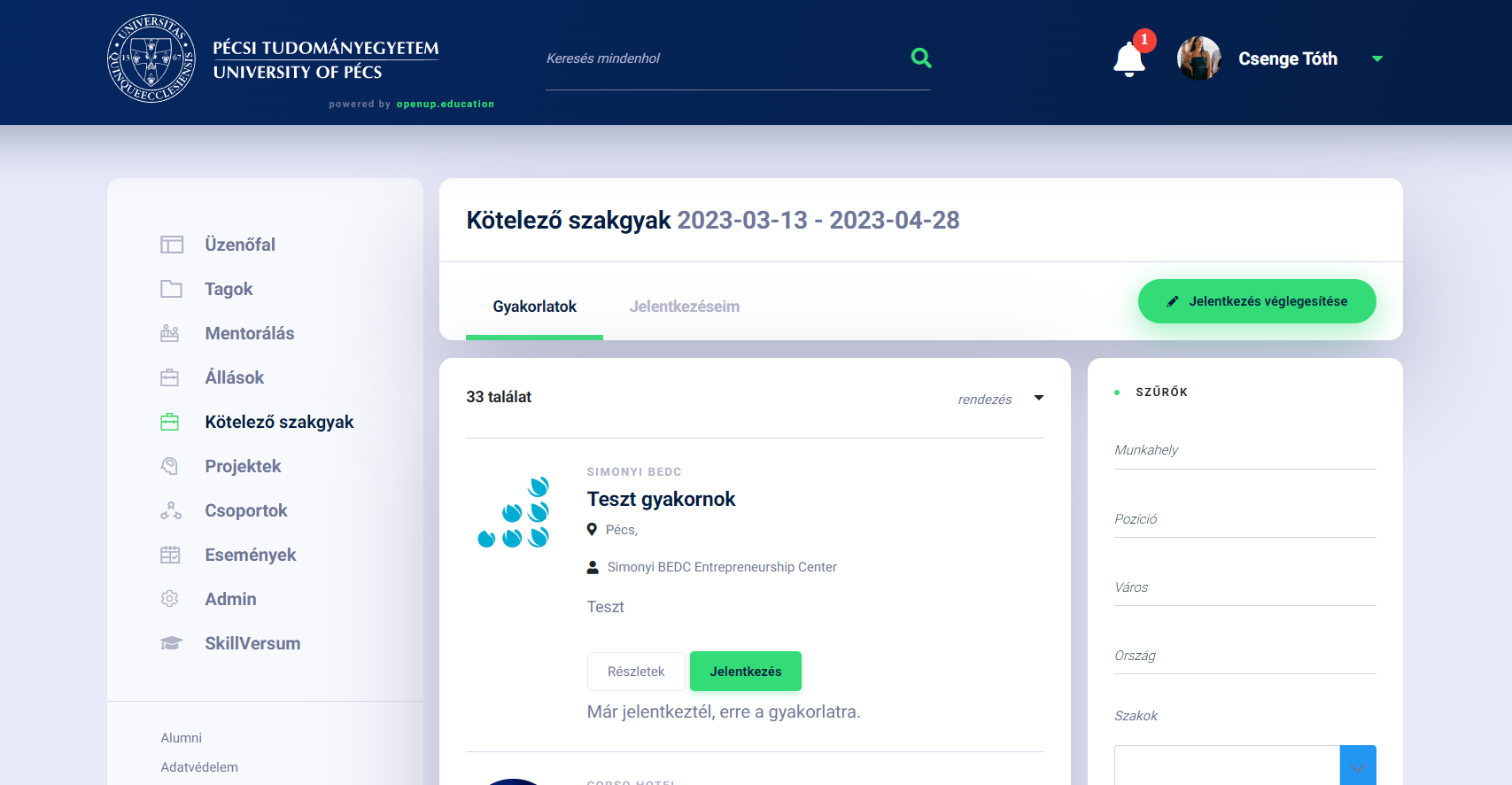 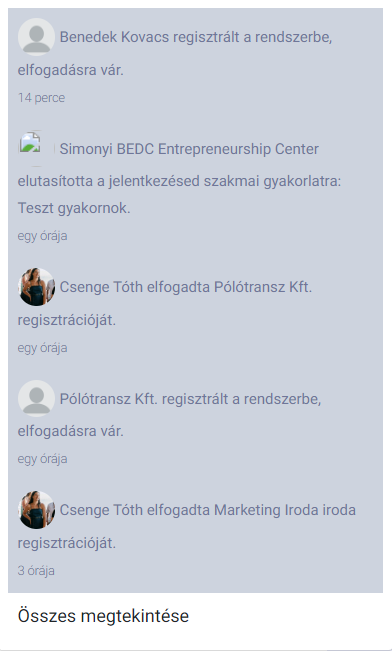 3. Kiválasztás
Jelentkezések véglegesítése:
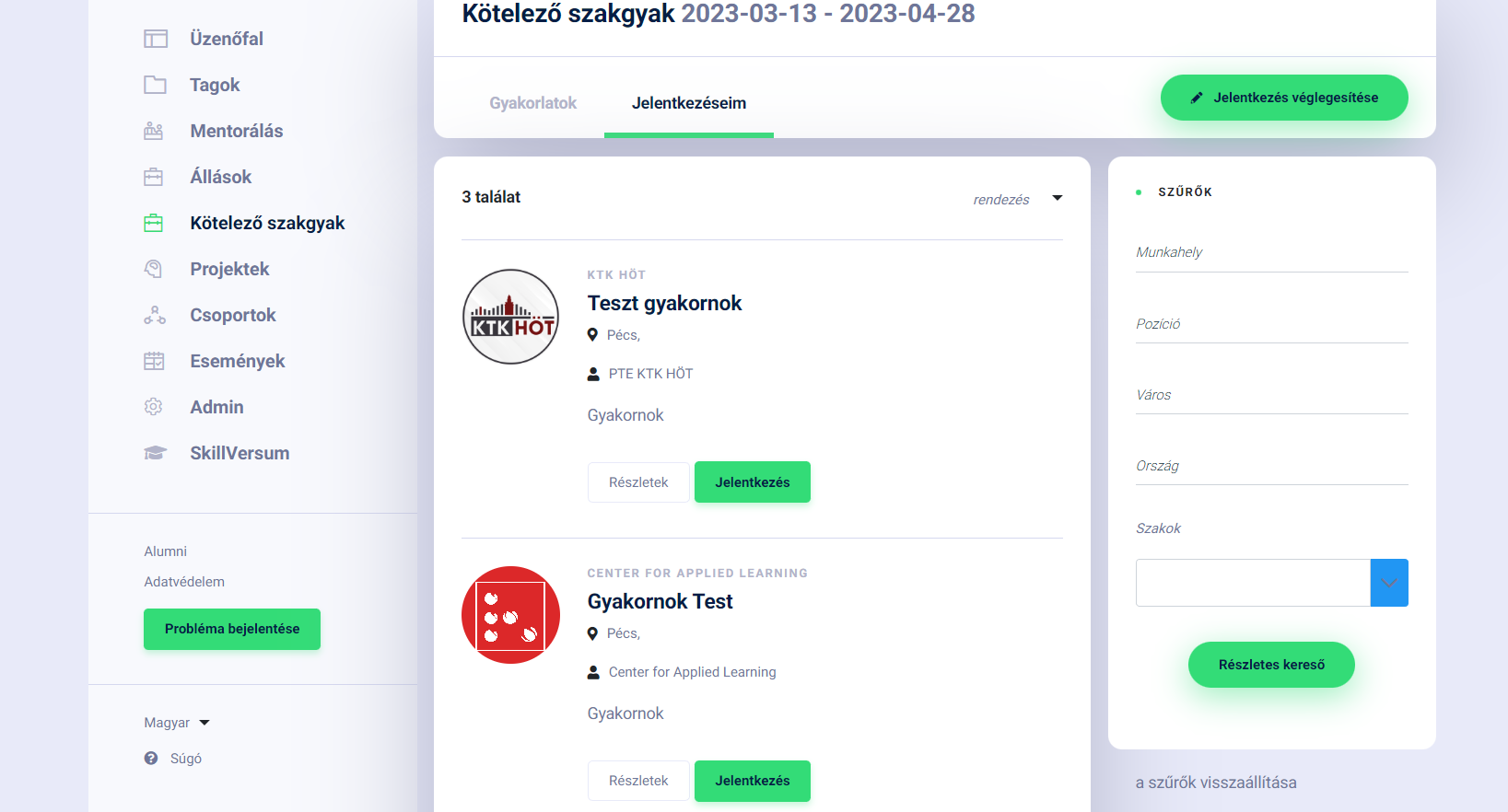 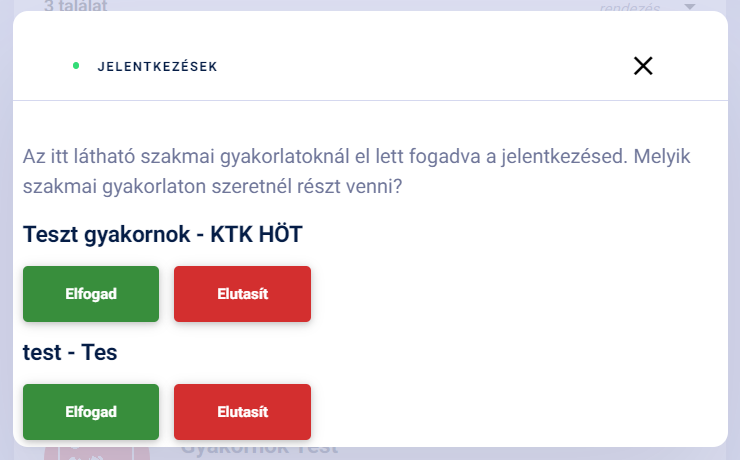 Elfogadást követően nem módosítható
Chat funkció
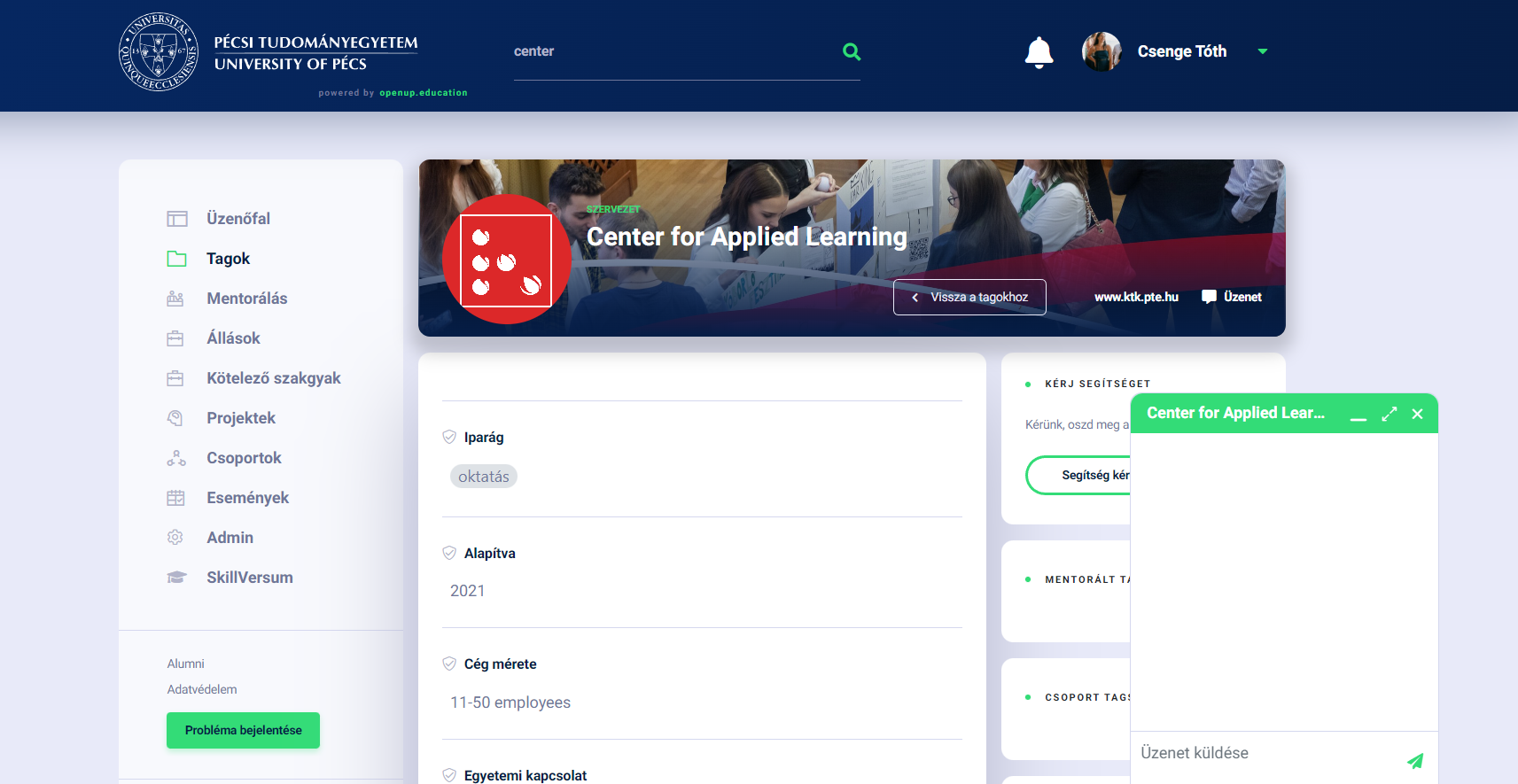